Mini-entreprise Recycl-cœur
Comptable
Le rôle du comptable :

-Vérifier les bénéfices , faire le total
-Calculer l’argent gagné lors des opérations recyclage.
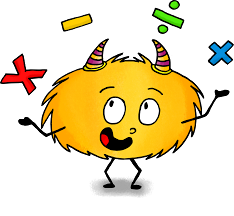 Mini-entreprise Recycl-cœur
Livraison
Mini-entreprise Recycl-cœur
Vendeur
Mini-entreprise Recycl-cœur
Secrétaire
Le rôle du secrétaire :

-Remplir le cahier de commande
-Ecrire et copier les textes pour la mini-entreprise.
Le rôle du livreur :

-Livrer les produits de la mini-entreprise.
Le rôle du vendeur :

-Conseiller sur les produits 
-Vendre 
-Encaisser et rendre la monnaie.
Le rôle du livreur :

-Livrer les produits de la mini-entreprise.
Mini-entreprise Recycl-cœur
Livreur
Le rôle du vendeur :

-Conseiller sur les produits 
-Vendre 
-Encaisser et rendre la monnaie.
Mini-entreprise Recycl-cœur
Vendeur
Mini-entreprise Recycl-cœur
Vendeur
Mini-entreprise Recycl-cœur
Vendeur
Le rôle du préparateur de commande :

-Je prépare la commande-J’emballe la commande
Mini-entreprise Recycl-cœur
Préparateur de commande
Le rôle du vendeur :

-Conseiller sur les produits 
-Vendre 
-Encaisser et rendre la monnaie.
Le rôle du vendeur :

-Conseiller sur les produits 
-Vendre 
-Encaisser et rendre la monnaie.
Mini-entreprise Recycl-cœur
Préparateur de commande
Le rôle du préparateur de commande :

-Je prépare la commande-J’emballe la commande
La production: 

Je fabrique les produits vendus par la min-entreprise
Mini-entreprise Recycl-cœur
Production
Mini-entreprise Recycl-cœur
Vendeur
Mini-entreprise Recycl-cœur
Vendeur
Le rôle du préparateur de commande :

-Je prépare la commande
Mini-entreprise Recycl-cœur
Préparateur de commande
Le rôle du vendeur :

-Conseiller sur les produits 
-Vendre 
-Encaisser et rendre la monnaie.
Le rôle du vendeur :

-Conseiller sur les produits 
-Vendre 
-Encaisser et rendre la monnaie.
Mini-entreprise Recycl-cœur
Préparateur de commande
Le rôle du préparateur de commande :

-Je prépare la commande
La production: 

Je fabrique les produits vendus par la min-entreprise
Mini-entreprise Recycl-cœur
Production
Mini-entreprise Recycl-cœur
Production
Mini-entreprise Recycl-cœur
Production
La production: 

Je fabrique les produits vendus par la min-entreprise
Mini-entreprise Recycl-cœur
Production
La production: 

Je fabrique les produits vendus par la min-entreprise
La production: 

Je fabrique les produits vendus par la min-entreprise
Mini-entreprise Recycl-cœur
Production
La production: 

Je fabrique les produits vendus par la min-entreprise
Magasinier: 

-Je vérifie le stock de matière premières
-Je vérifie le stock des produits.
-Je récupère des matières premières
Mini-entreprise Recycl-cœur
Magasinier
Mini-entreprise Recycl-cœur
Communication
Mini-entreprise Recycl-cœur
Communication
Magasinier: 

-Je vérifie le stock de matière premières
-Je vérifie le stock des produits.
-Je récupère des matières premières
Mini-entreprise Recycl-cœur
Magasinier
La communication: 

-Publicités, flyers , vidéos…-Organisation des évènements , affiches…
La communication: 

-Publicités, flyers , vidéos…-Organisation des évènements , affiches…
Mini-entreprise Recycl-cœur
Eco-délégué
Eco-délégué: 

-Organise le travail-Gère l’espace de la mini-entreprise
-Propose des idées
-Représente et présente la mini-entreprise